BREZ VODE NI ŽIVLJENJA
UČBENIK STRAN 62 IN 63
Rešitve nalog ( SDZ, stran55).
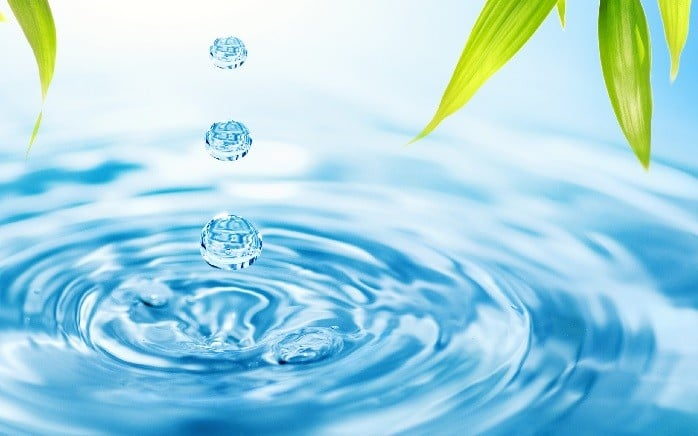 2. šolska ura  - naslednji teden PONOVI UČNO SNOV-1. OGLEJ SI DOKUMENTARNI FILM O VODIhttps://www.youtube.com/watch?v=VG7Jtik5QxU2. Zapis v zvezek Odgovori na vprašanja, piši v celih povedih UČBENIK/63
1. Za kakšne namene uporabljamo vodo?(nariši, napiši…)
2. Kaj pomeni, da je voda topilo? 
    Navedi/nariši kakšen  primer in označi  pojme:topilo,   topljenec, raztopina…
3. Kaj se zgodi, če odpadne vode pred izpustom v naravo ne očistimo?
Vlasta Prevolšek
POD ODGOVORE PREPIŠITE ŠE TO.
4. Voda je nujna za življenje vseh živih bitij.
5. Voda prekriva približno 70% Zemlje : oceani, jezera, reka
6. Voda v naravi kroži.
7. Lastnosti vode:
                                 - brezbarvna tekočina
                                 - brez vonja
                                 - brez okusa
                                 - je dobro topilo
Poglejte in preberite še na Radovednih 5.
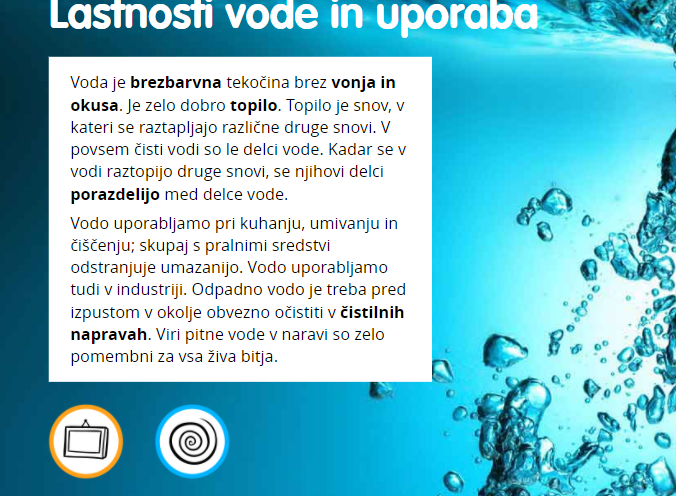